муниципальное бюджетное дошкольное 
образовательное учреждение «Детский сад № 1»
Интерактивная игра
 «Путешествие 
в Мультландию»
Коновалова Татьяна Валерьевна
Гайнанова Светлана Михайловна
Разработали воспитатели группы «Солнышко»:
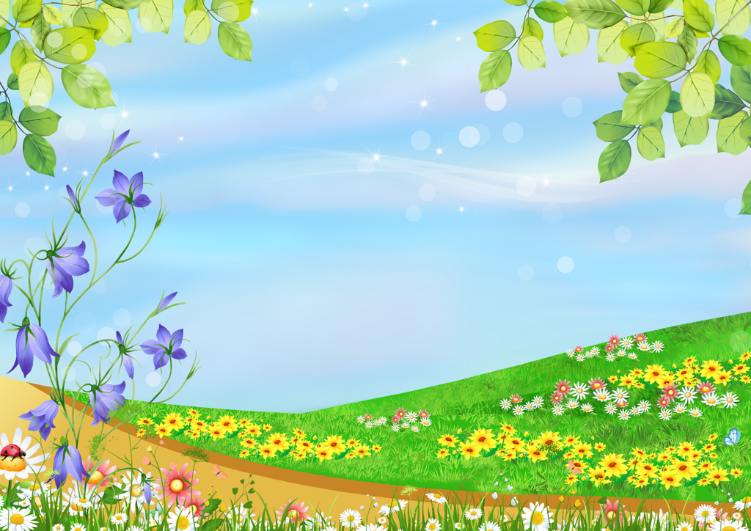 Найди лишнее.
Найди лишнее.
Правила игры: 
Найди лишнего героя.
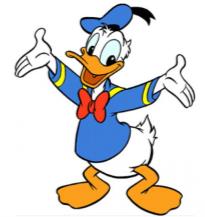 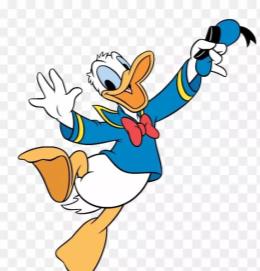 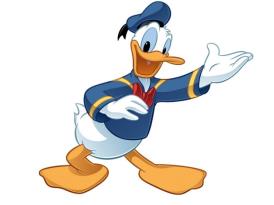 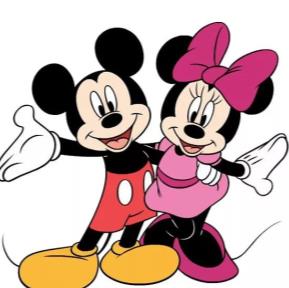 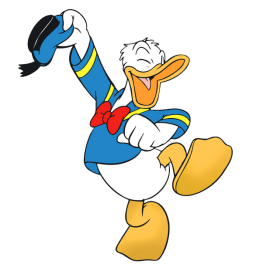 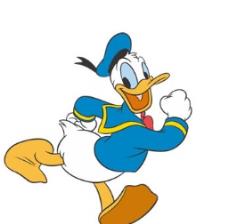 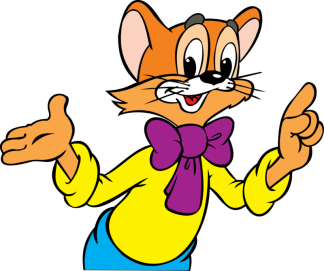 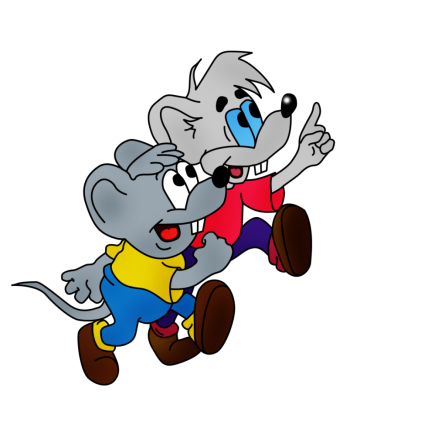 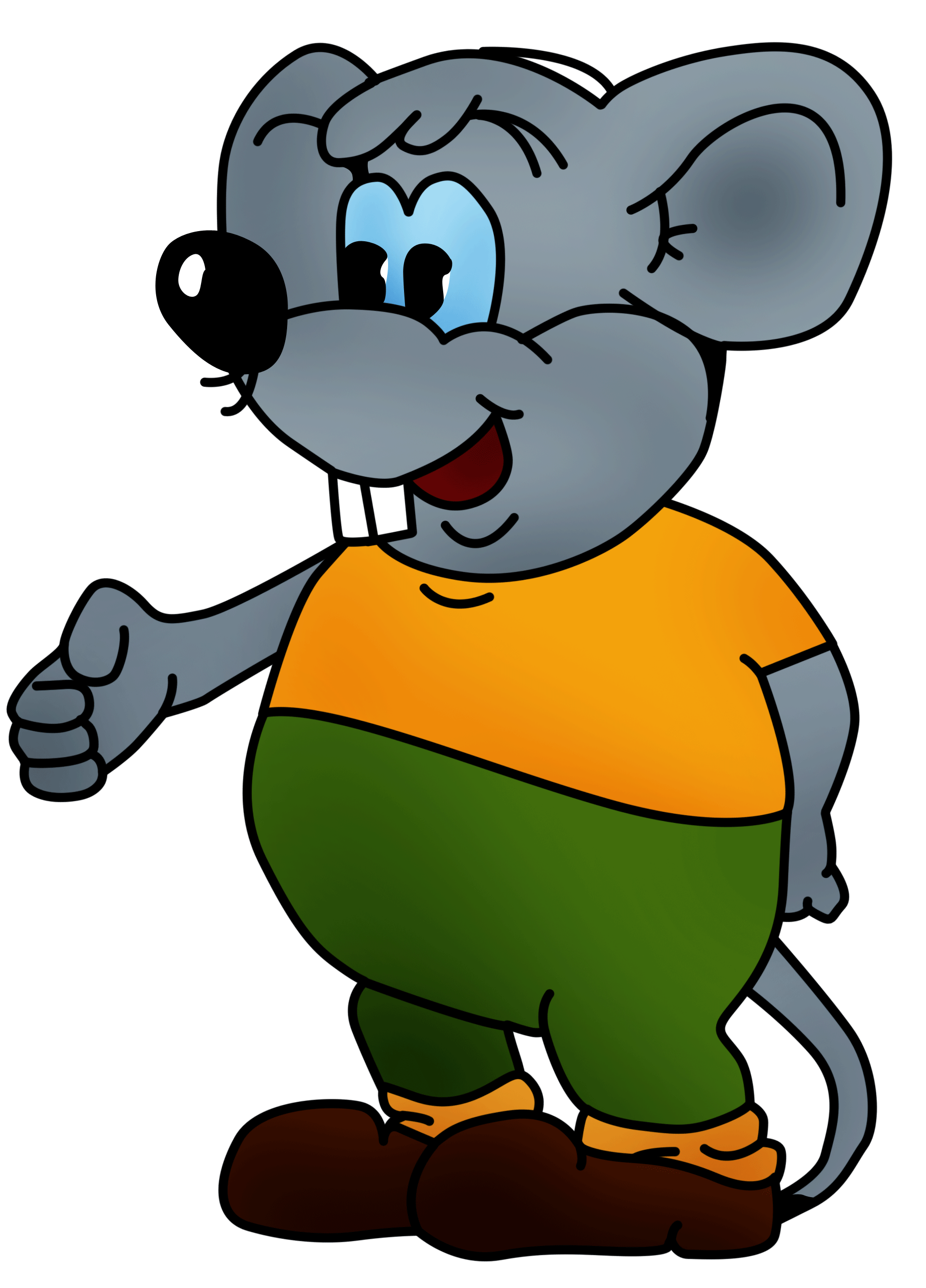 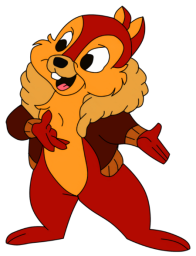 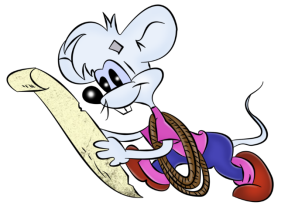 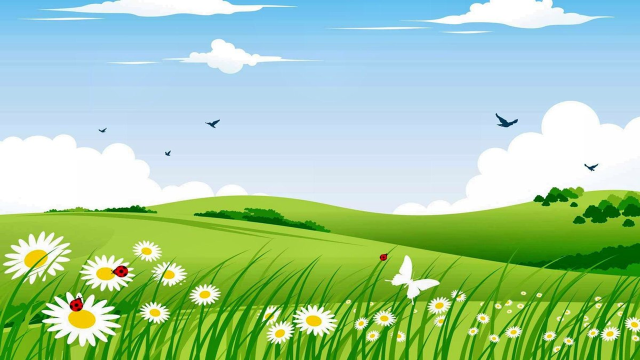 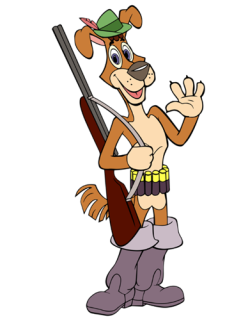 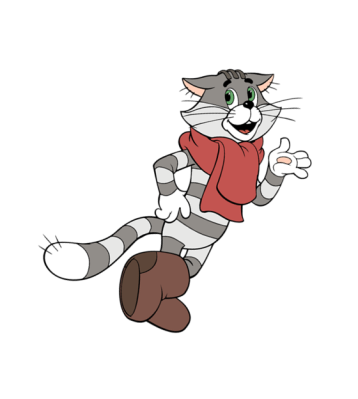 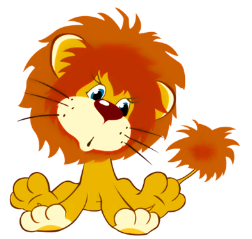 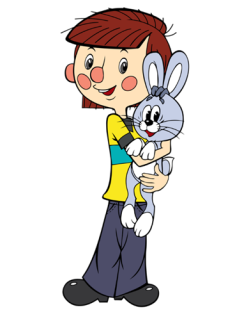 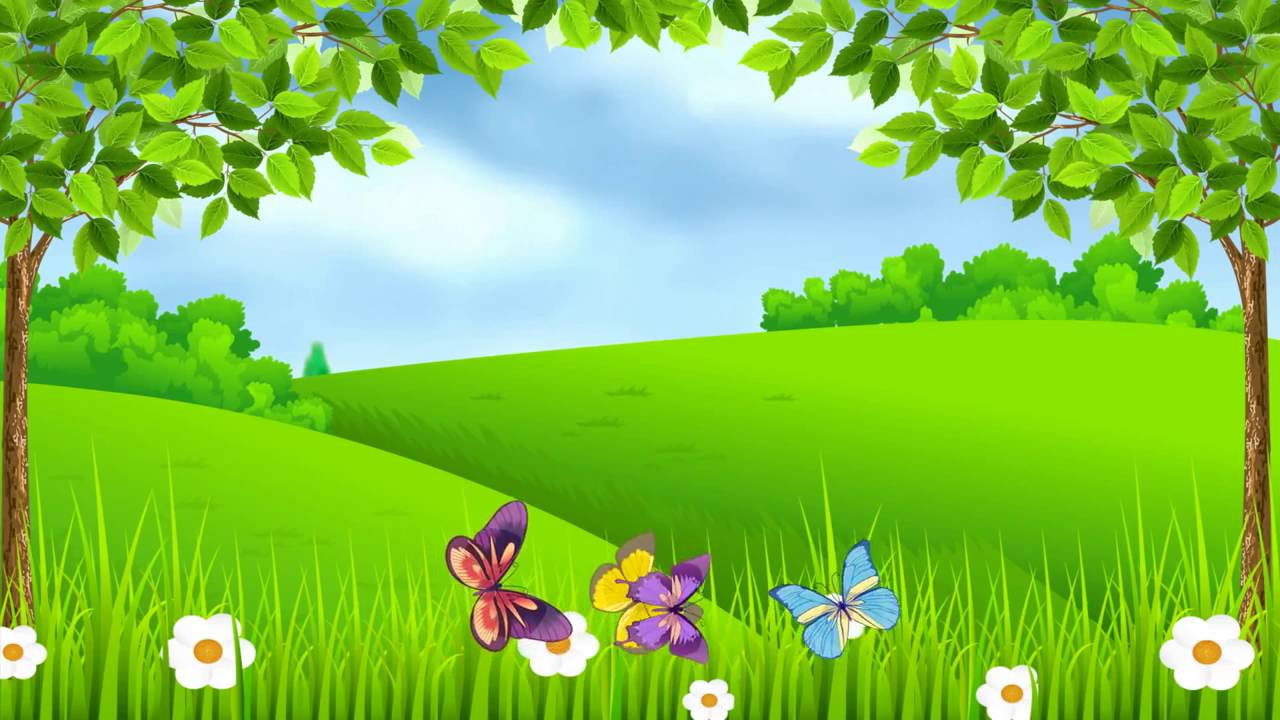 Найди пару.
Найди пару.
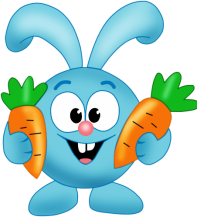 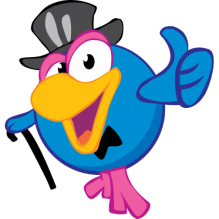 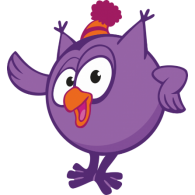 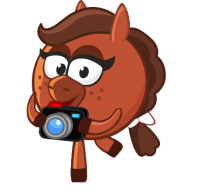 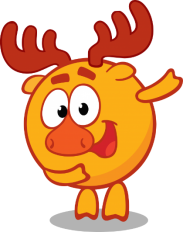 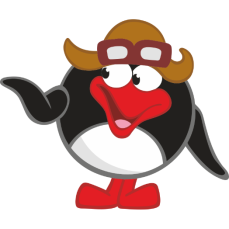 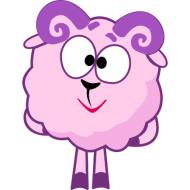 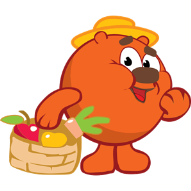 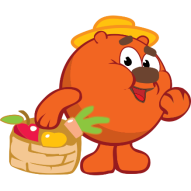 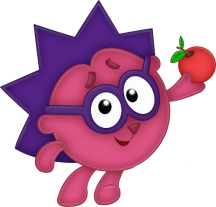 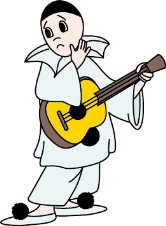 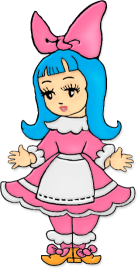 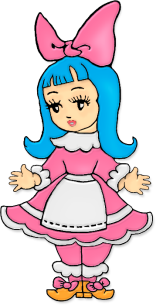 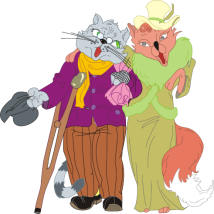 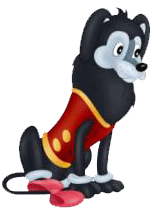 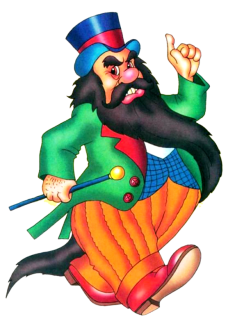 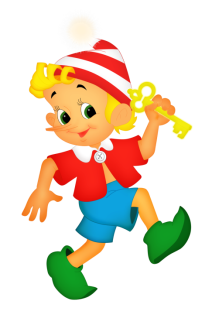 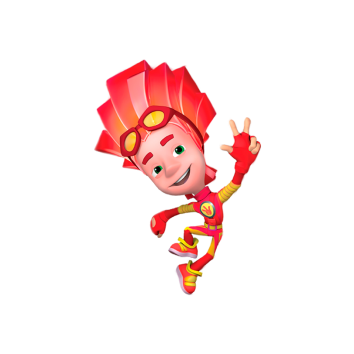 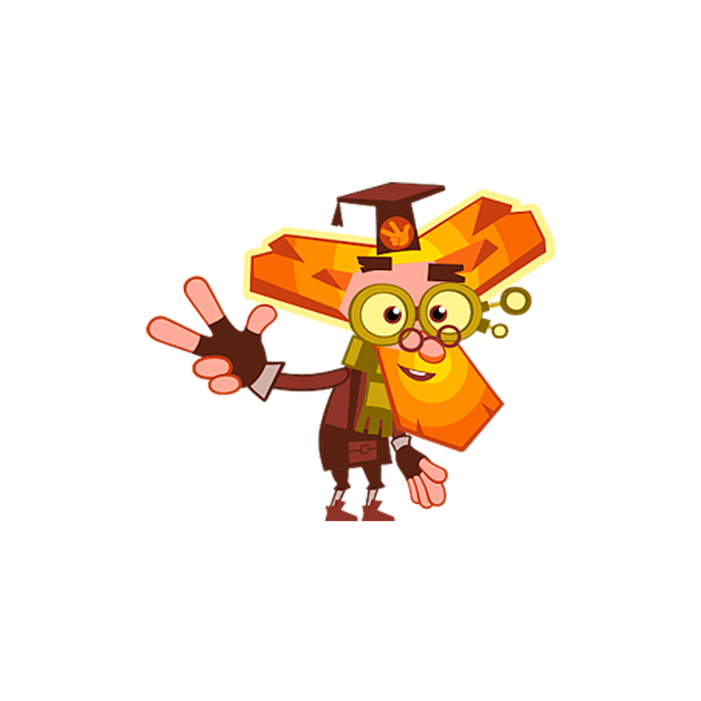 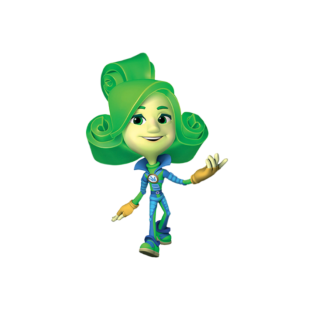 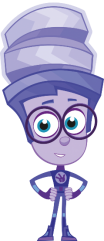 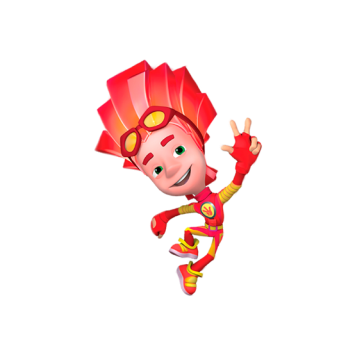 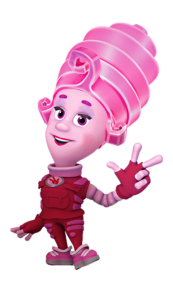 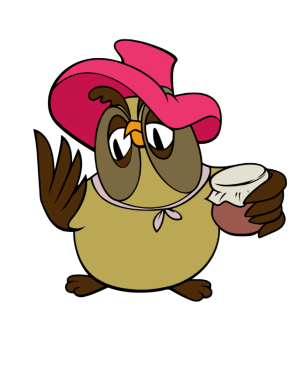 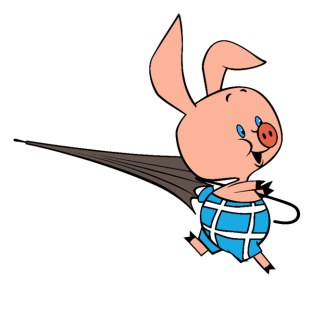 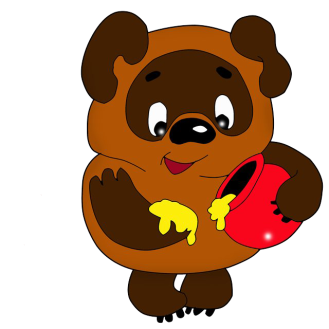 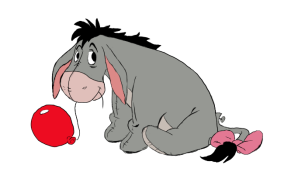 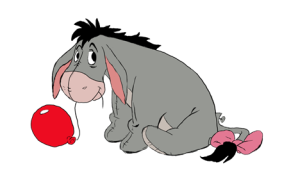 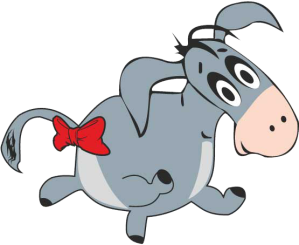 Ты молодец!